APPLICATION OF NBS GIS DATABASE
Presented to Sub-regional workshop on integration of administrative data, big data and geospatial information for the compilation of SDG indicators
23-25 April,2018
Addis Ababa, Ethiopia		
	
 By: Deogratius Malamsha

National Bureau of Statistics
Tanzania
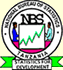 Overview
Census maps of varying levels of specificity are an integral part of modern Population and Housing Censuses
They provide necessary spatial reference for the population eligible for enumeration
They help to ensure total coverage of the population during enumeration as they make it possible to avoid under/over enumeration
They assist in planning and controlling the enumeration and ensure that the data is allocated to the correct administrative units.
They provide the basic frame for sampling
Background
The 2002 census preparatory mapping work spread over a period of approx 4 yrs( Feb 1997 –June 2002)

Although the 2002 census was successfully carried out, the cartographic preparations experienced many difficulties, including lack of up to date topographic base maps

After the census, it was decided to develop a comprehensive inter-censal mapping programme with an objective of developing GIS within NBS and continual updating of the census  geographic frame to improve its accuracy and content
Main activities:
1) Adjustment of Enumeration Areas used during 2002 Population and Housing Census
 What is involved?
Review EA size – 60 to 100 hhs in both urban & rural
Revision of the Coding  Scheme – 12 digits instead of 10
Collection of additional data for GIS input
spatial and non-spatial data for village/ward offices, educational and health facilities, water points, police stations, etc;
village altitudes – i.e. height above mean sea level;
Transform from analogue to digital (digitization of EA boundaries)
Procedure
Physical visits to localities

Capture and record on special form, GPS coordinates of individual features (spatial information) with their attributes like name and type of facility.

Transfer map details onto base maps, (topo sheets, orthophoto maps, satellite images such as SPOT 5 ,  QUICKBIRD, etc. of useful resolution and detail for rural/urban settlements).

Digitizing the updated map with EAS
GIS development (cont’d)
Enter all the field data into the database
Create attribute tables
Create geo-database
Link data on features into GIS
Spatial analysis for decision making like spatial planning and thematic mapping can be done at this stage

EA map, ward maps, etc., can be automatically generated as required
Material Used
Digital aerial photography and ortho photos
 Satellite imagery
Topographic base maps of 1:50,000
TP and Village drawings
GIS, GPS and related software
A0 Scanner and A3 Printers
NBS GIS Data Portal
After making sure all Data/ Information is processed  and well arranged, then the upload into a Portal follows.
All spatial and non-spatial data are uploaded respectively.
Visit www.nbs.go.tz, then navigate to GIS data portal
Application of the Database can be at:
Enumeration Area (EA) Level
Village Level
Ward Level
District Level
Regional Level
National Level
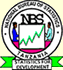 Population and Housing Census
Conducted by NBS on 26th August, 2012
Total number of EAs covered were 109,000
Both Spatial and Non- spatial Data is available at NBS
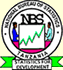 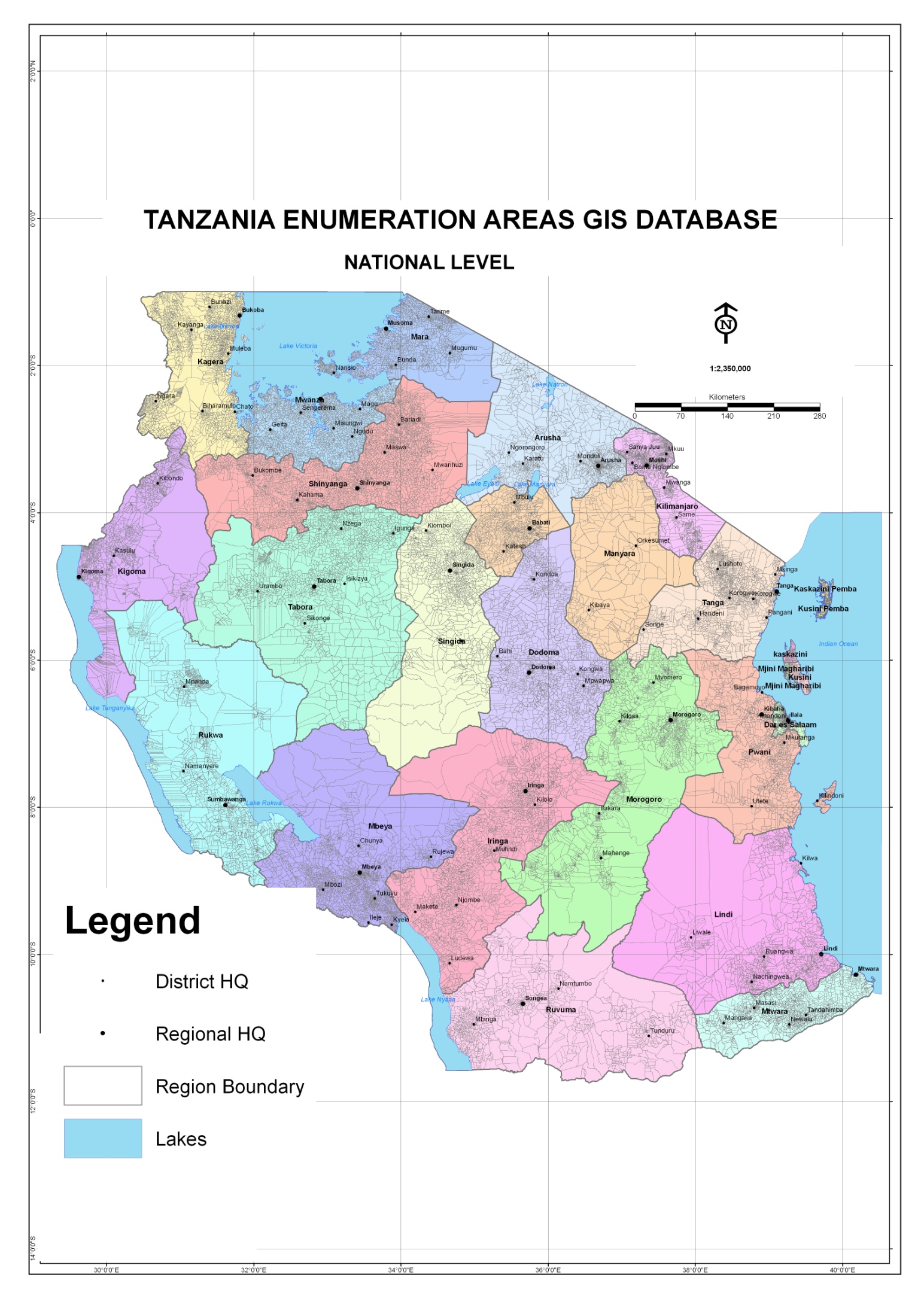 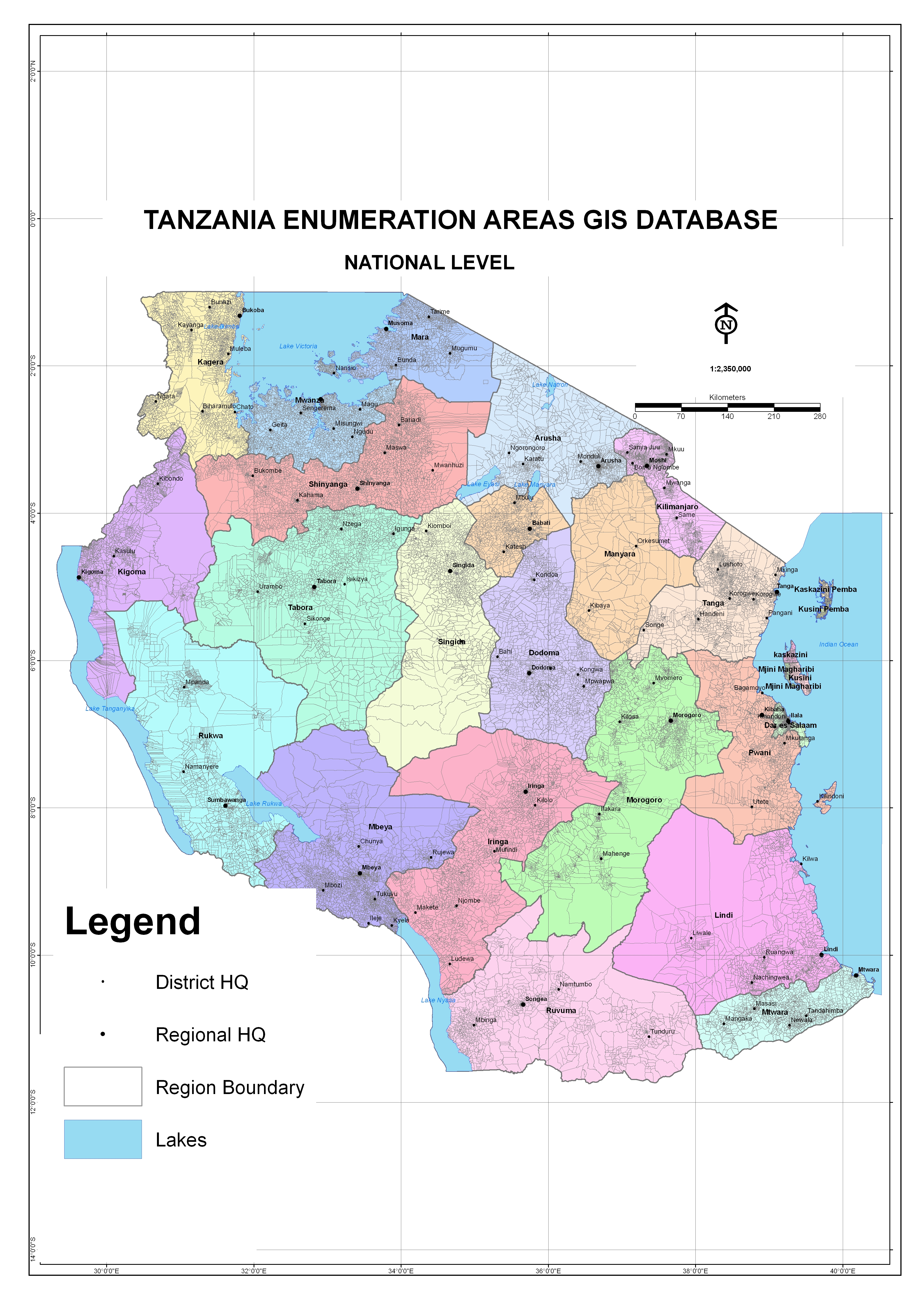 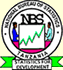 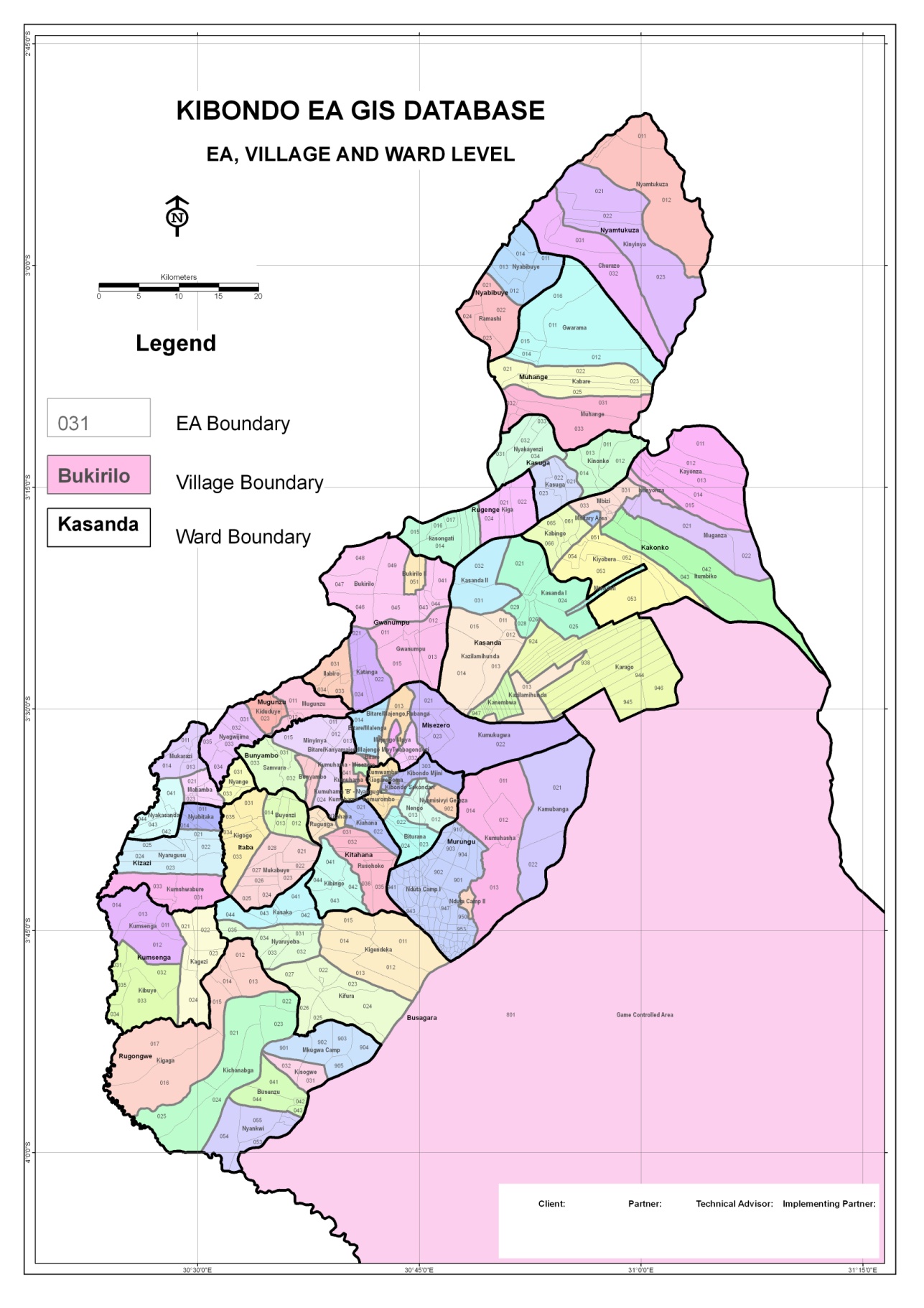 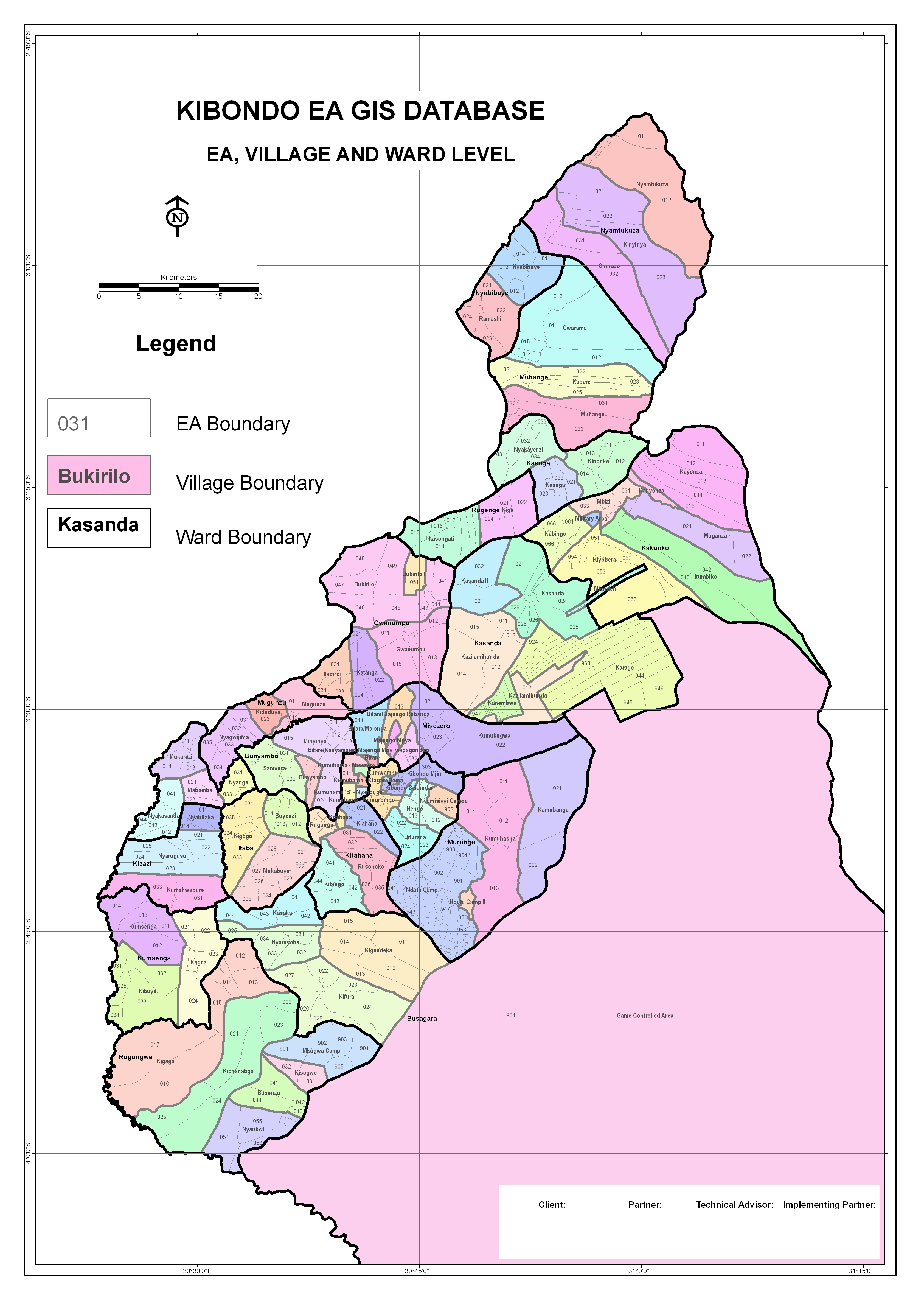 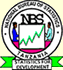 Socio- economic Application of the Database
Poverty Mapping 
Education Facility Mapping
Health Facility Mapping
Sex Ratios etc,
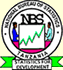 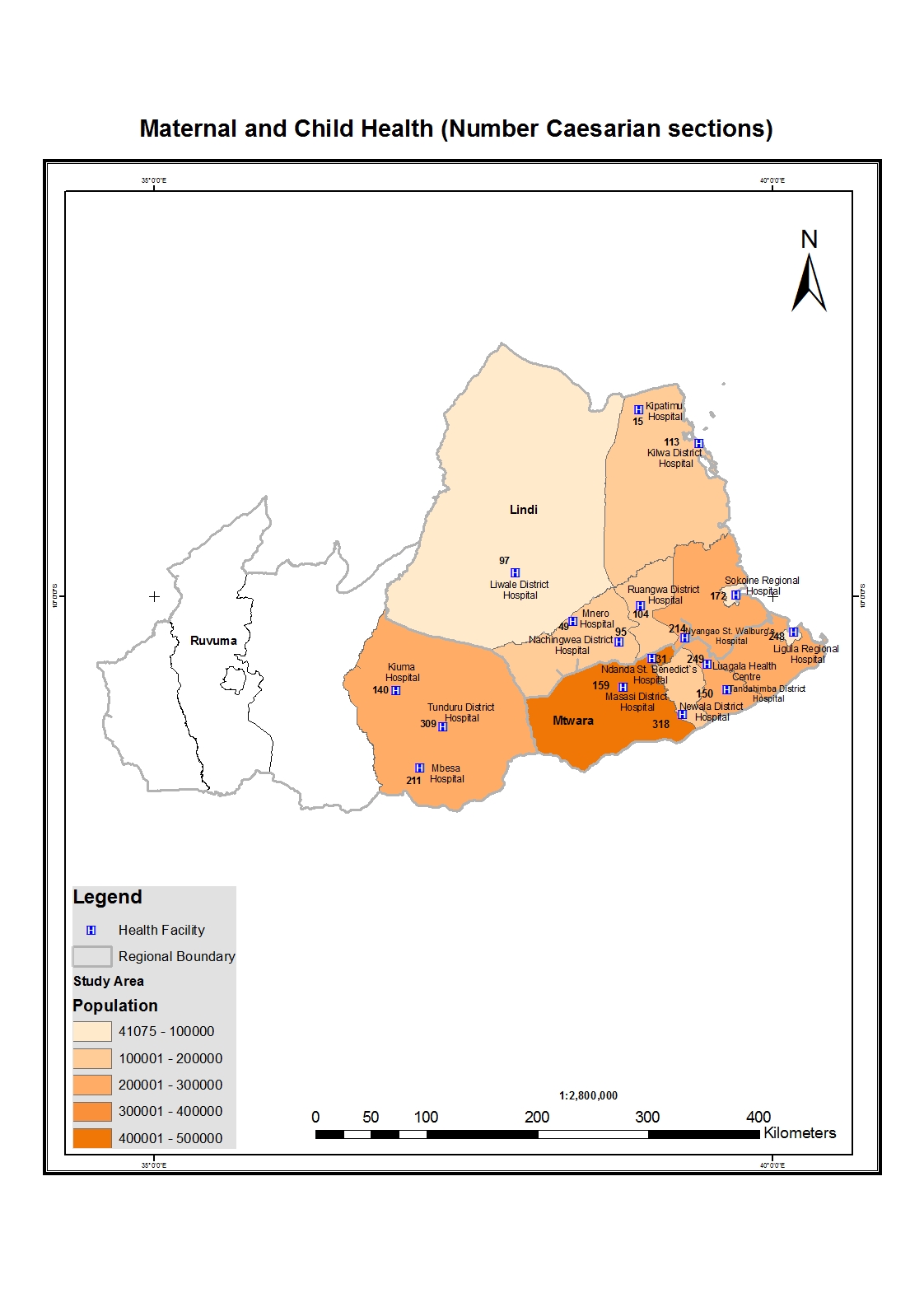 Thematic Applications
Health
Education
Telecommunication
Finance
Agriculture
Transportation
Land Administration
Defining New Administrative/Political Boundaries
Planning
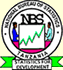 Usefulness in health sector
Mapping of Disability Prevalence,
 HIV & Malaria Prevalence, 
Maternal and Child Health,
Tuberculosis (TB Register) etc

All these can be mapped  by village, ward, district, region or zone
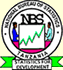 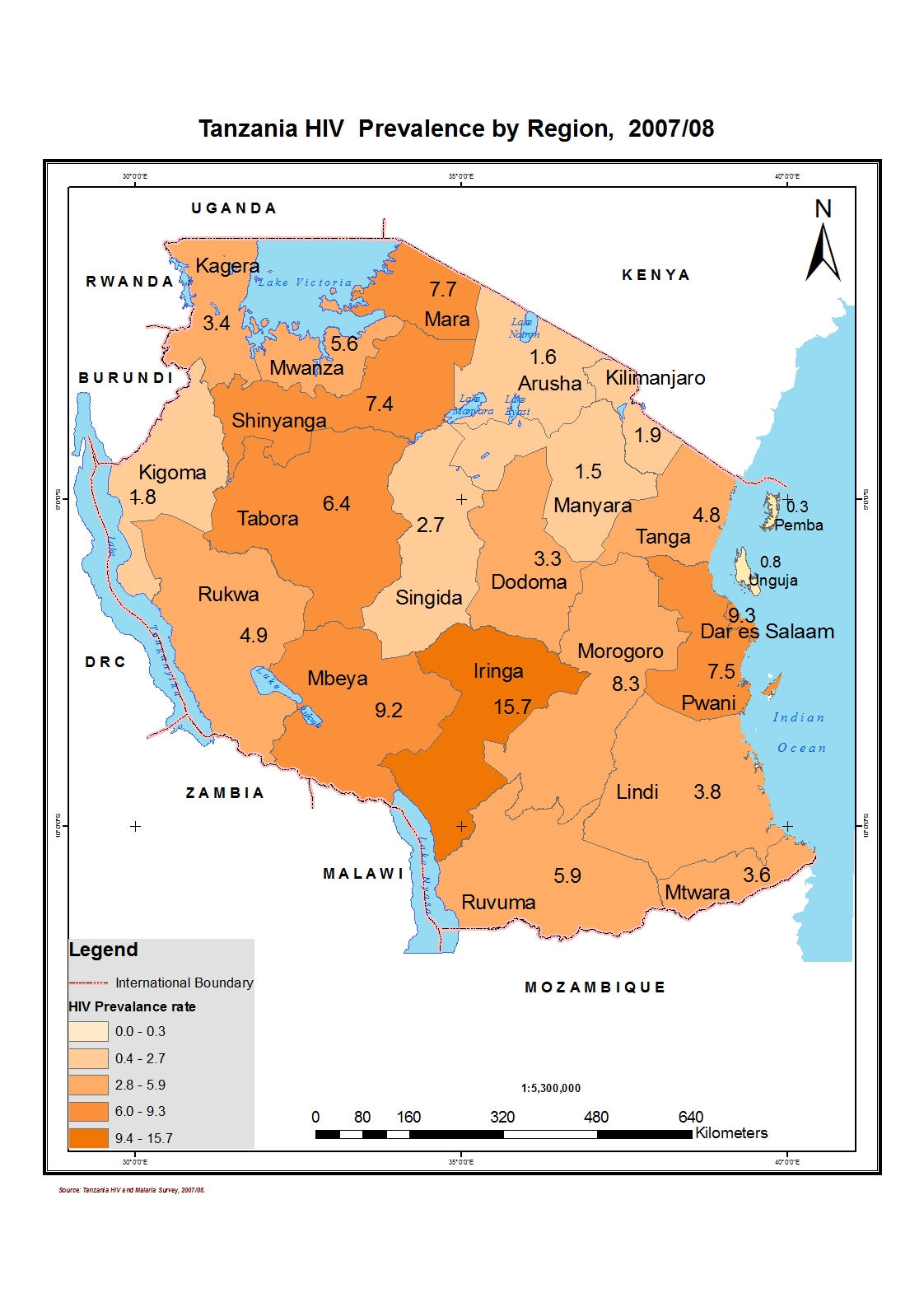 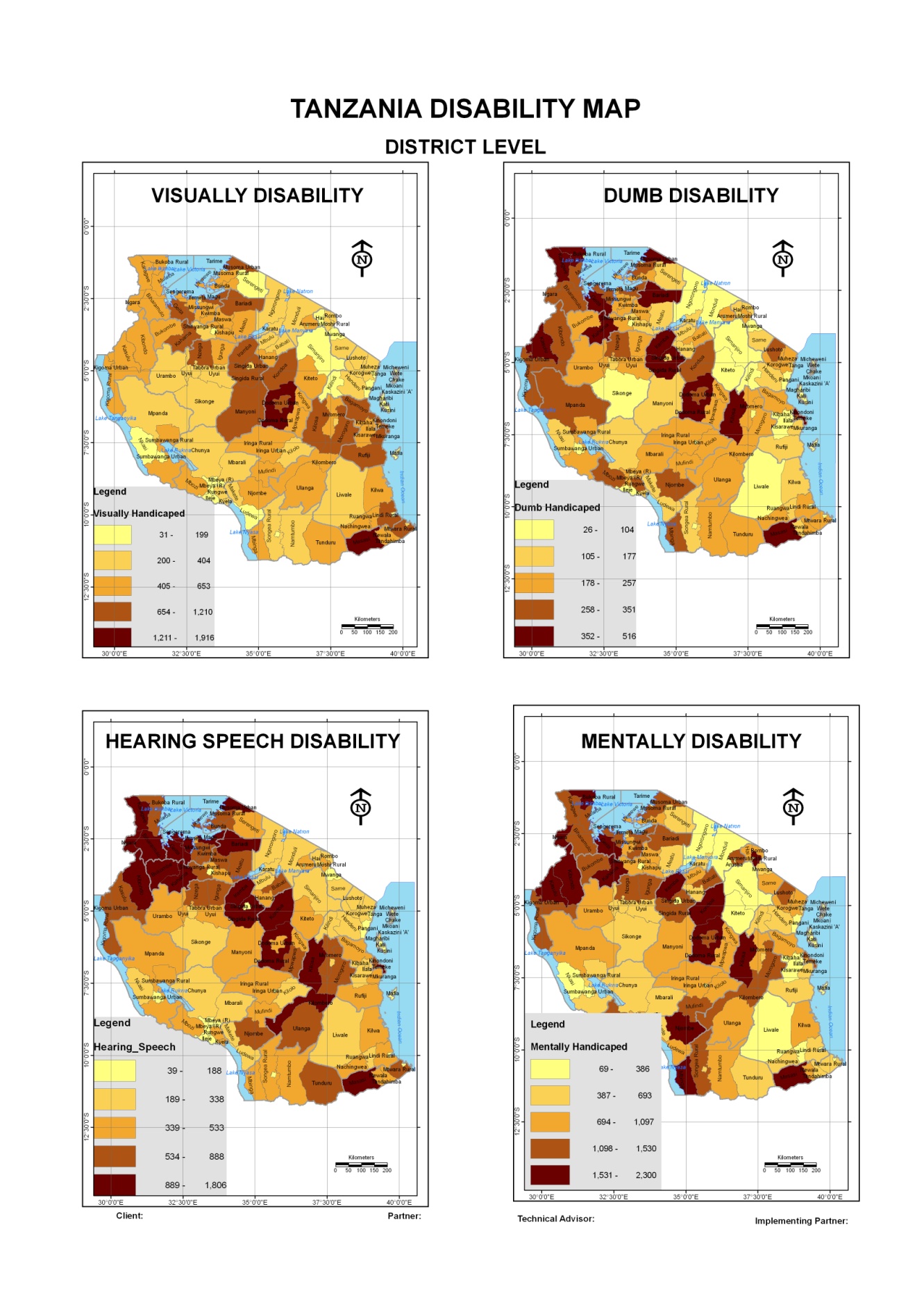 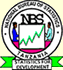 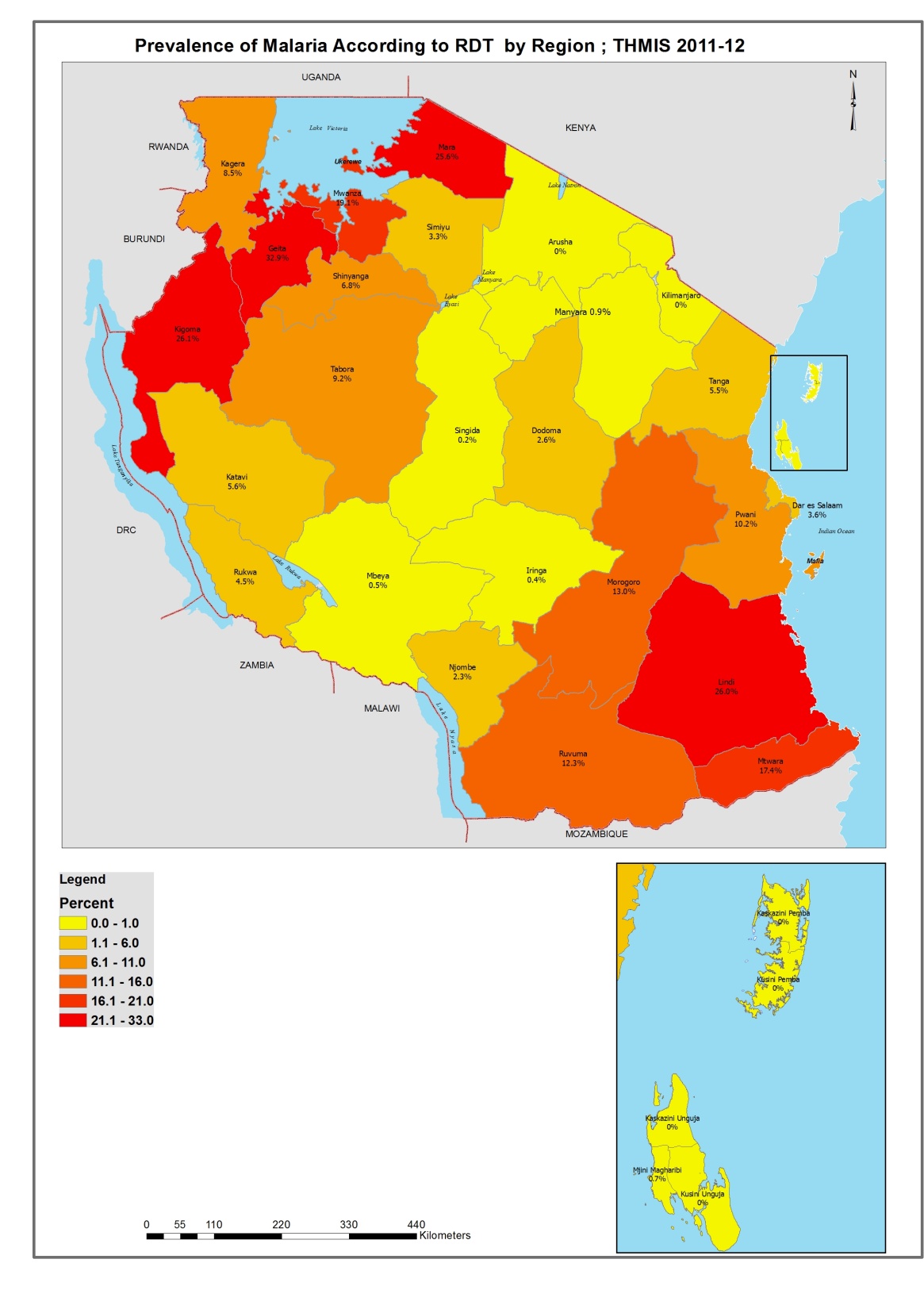 Water sector
Percent households using piped water
Surface water
Protected and unprotected wells
Households using flush toilets, etc
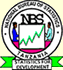 Agricultural sector
Diary Goat Production by  Region
Cattle Population by Region
Improved Beef Cattle by Region
Harvest of Mize, etc
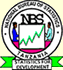 With the database we can also map:
Population density
Voting population
Dependency ratio
School enrolment ratio, etc
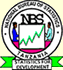 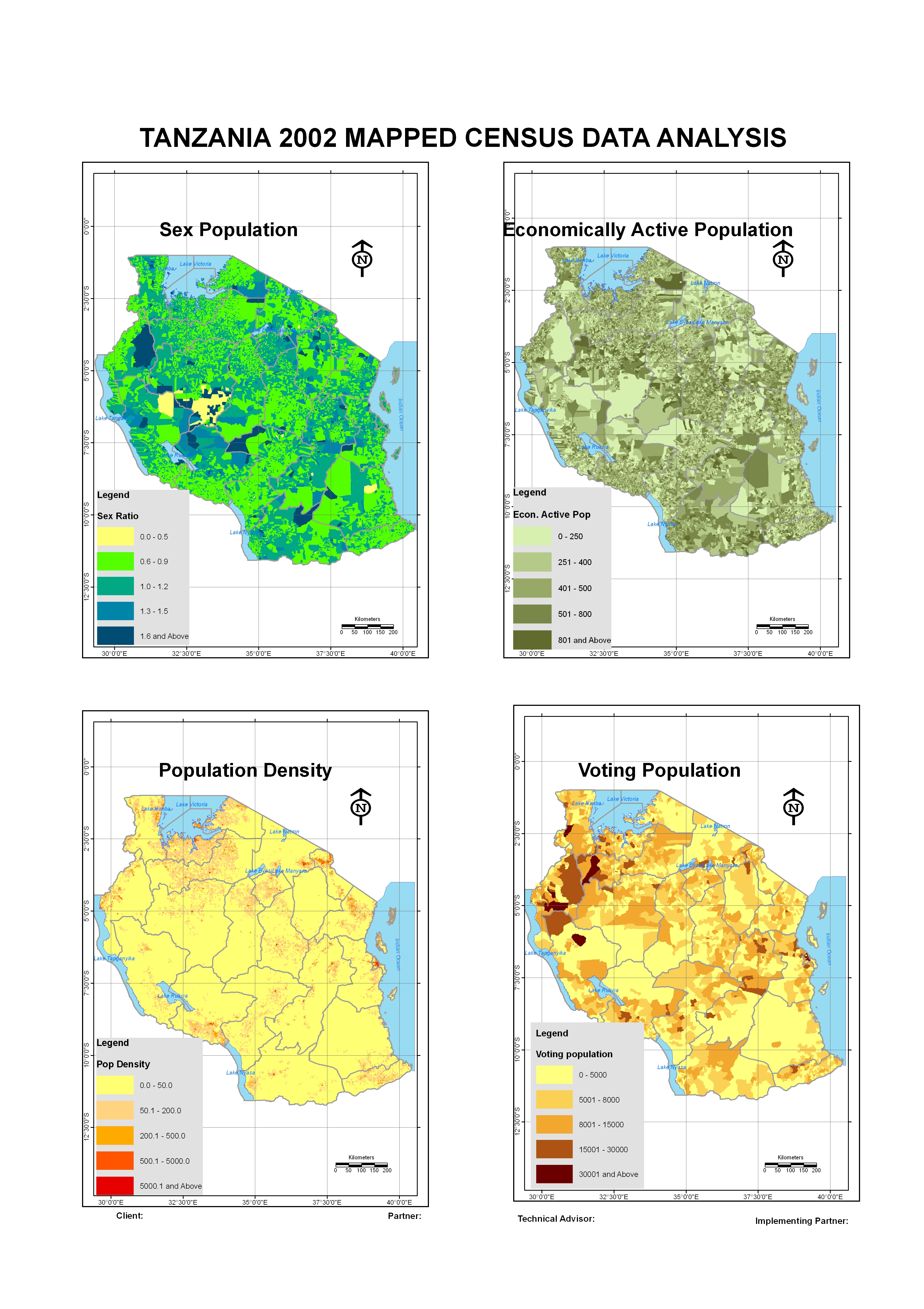 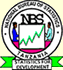 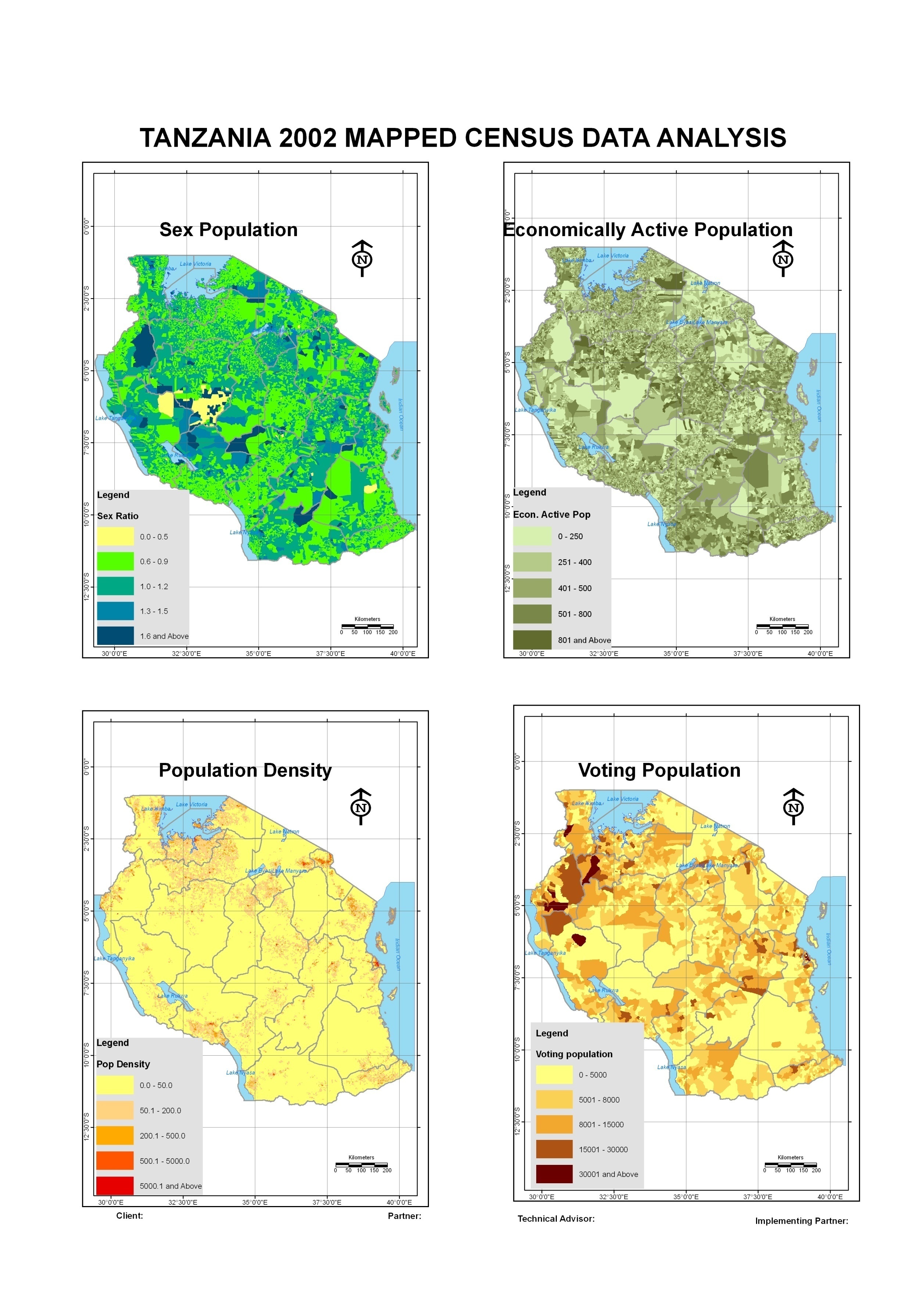 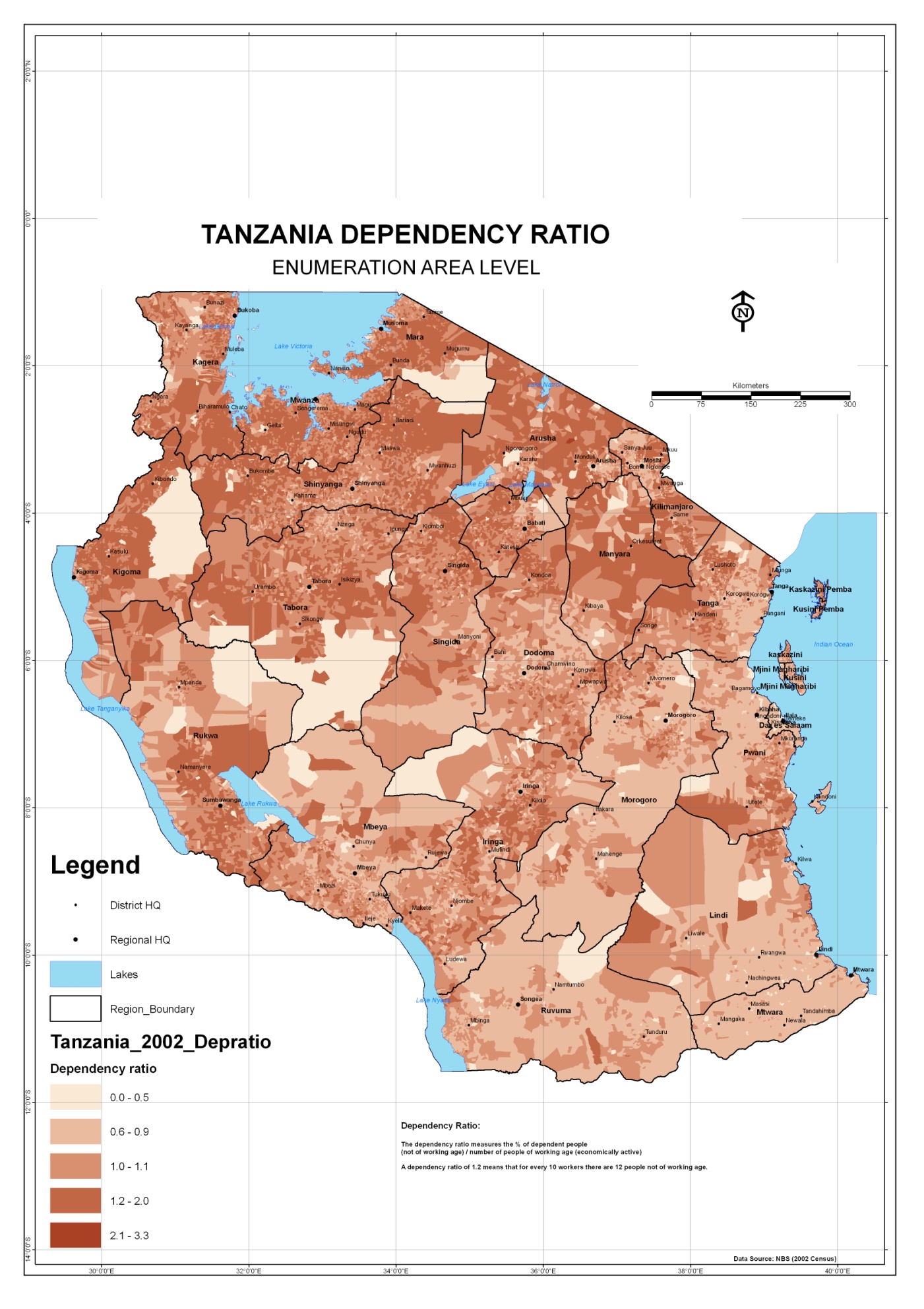 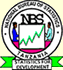 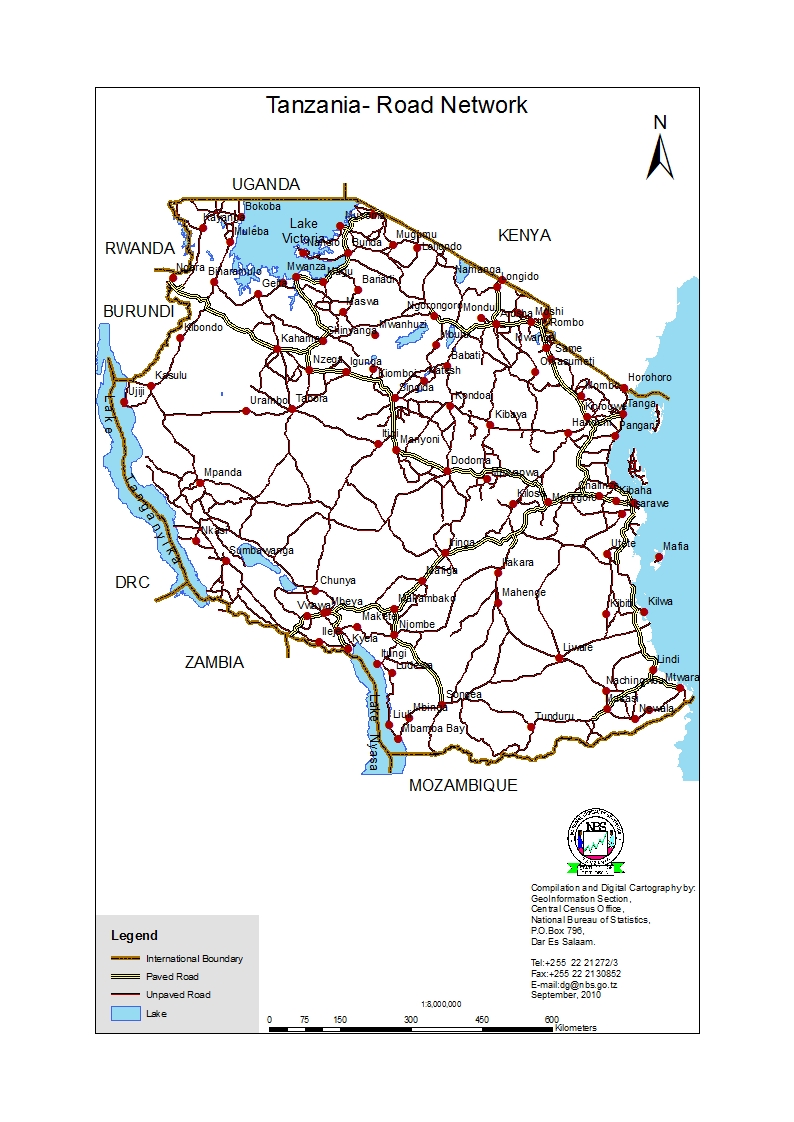 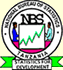 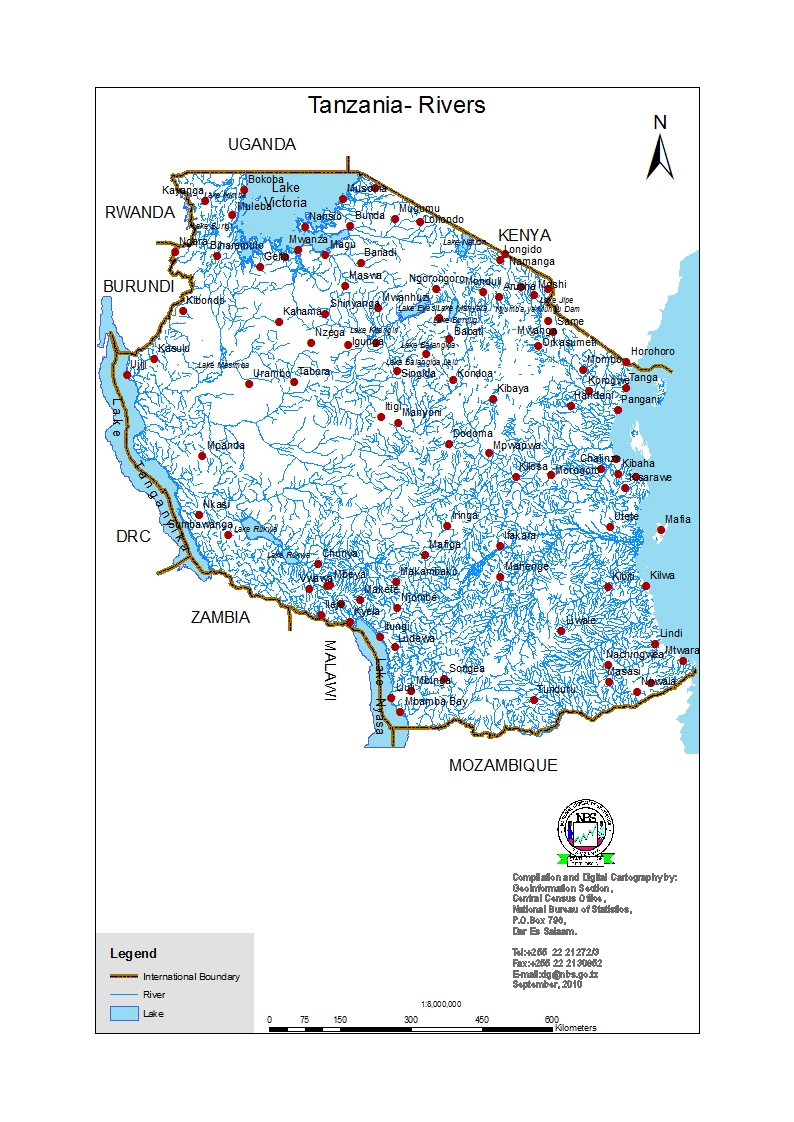 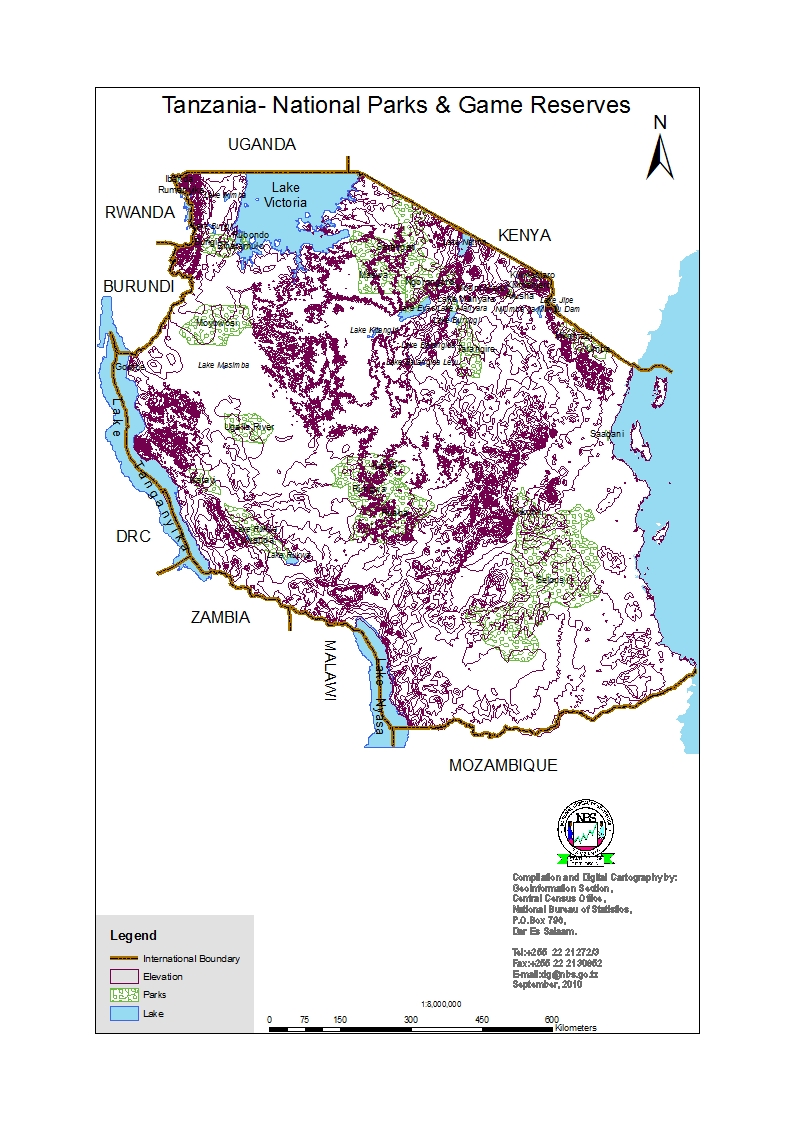 National Spatial Data Infrastructure (NSDI)
Technology (Infrastructure)
Policy (Data Sharing Policy)
Data Quality (Standards e.g. ISO etc)
People who collect data
Promote Geographical Data Sharing
National Spatial Data Infrastructure (NSDI) Status in Tanzania
National Steering Committee formed since 2003 soon after Population & Housing Census
Chaired by Dr E. Mtalo from Ardhi University
Draft of NSDI Policy is in place
There is a budget set by NBS to facilitate Steering Committee meetings
National Spatial Data Infrastructure (NSDI)
Not yet fully established within the Country
Only data exchange is done between NBS, SMD & IRDP
Both Spatial and Non-Spatial are Data shared
Other Organizations/ Ministries are encouraged to join/establish this infrastructure to facilitate data linking form these organizations
Data Sharing
At NBS we have a Dissemination Policy where the cost for our products are well documented
This enables data sharing with our stakeholders
Therefore:
All data from censuses and surveys can be presented spatially as seen in the maps shown.
Planning can be done spatially by looking at what is where instead of relying on assumptions
Decision makers and planners are highly encouraged to utilize the spatially referenced data for resource allocations.
Private sectors like banks, telecommunication companies, hotels etc can use the spatial data to plan for potential customers, suitable areas for new investments, etc
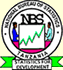 End
Thank you



Ahsanteni
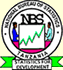